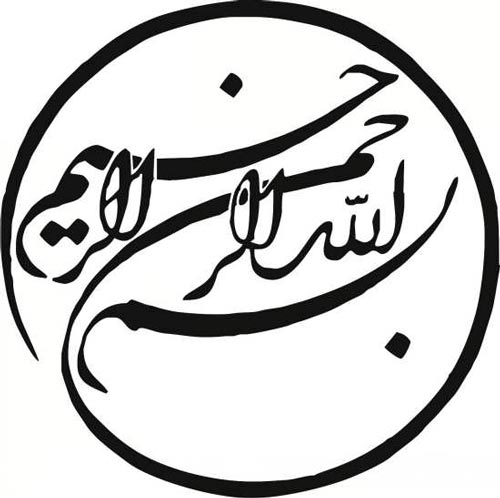 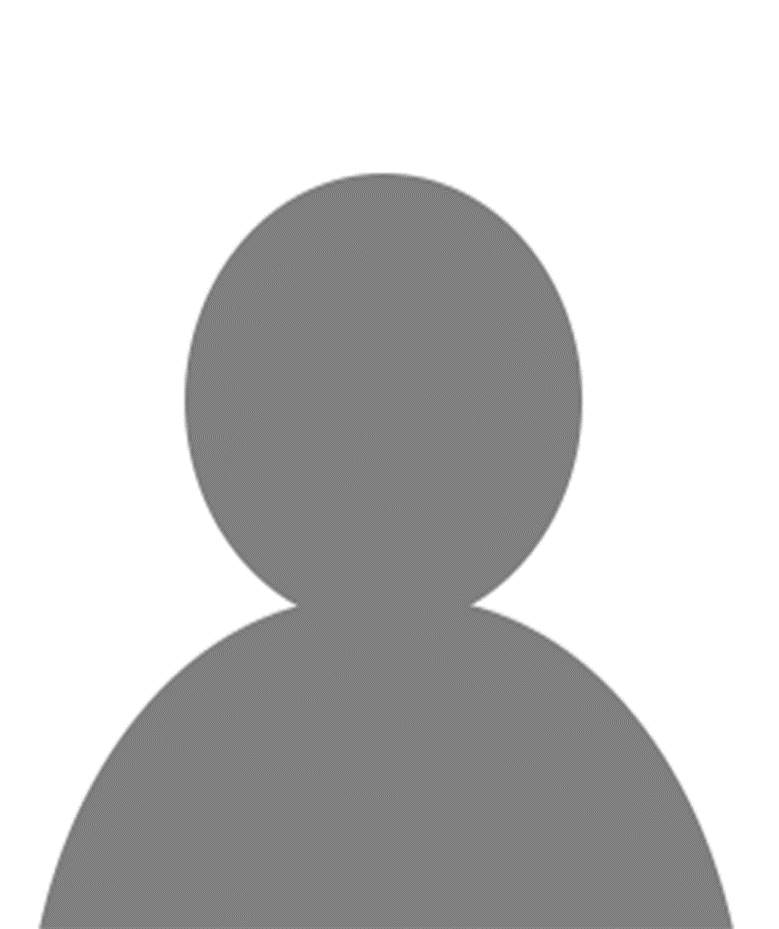 عنوان مقاله:32  B Titr
ارائه دهنده: B Titr 28
 مشخصات سازمانی:B Titr 28
 پست الکترونیکی:  Times New Roman 20
ضرورت تحقیق و اهداف پژوهش

 این قسمت فقط یک اسلاید بوده و به صورت صریح و شفاف، سوال و هدف اصلی و ضرورت پژوهش بیان گردد و لطفا از اختصاص دادن تمامی فضای اسلاید به جملات، اکیدا خودداری نمایید. فونت: B Lotus 24
مدت زمان لازم برای ارائه کامل سخنرانی تنها 10 دقیقه می باشد، از پژوهشگران محترم تقاضا می گردد مدت زمان لازم برای ارائه را اکیدا رعایت نمایند.
کل اسلاید ها از شروع ارائه تا پایان آن 10 اسلاید خواهد بود.

لطفا بخشی به نام مرور منابع و یا تحقیقات پیشین ارائه نگردد.
ارائه دهنده:
عنوان مقاله:
مواد و روش ها

 این قسمت حداکثر دو اسلاید بوده و لطفا به صورت واضح و صریح به روش اصلی
 کار با استفاده از اشکال وفلوچارت پرداخته شود و اگر پژوهش مطالعه موردی باشد،
 منطقه مورد مطالعه فقط با یک نقشه معرفی گردد. 
فونت: B Lotus 24
ارائه دهنده:
عنوان مقاله:
مواد و روش ها
ارائه دهنده:
عنوان مقاله:
نتایج و بحث

 در این قسمت حتی الامکان سعی شود از اشکال، نمودارها، جداول و.. به جای جملات و عبارات برای بیان نتایج و بحث استفاده گردد. لطفا فقط نتایج مهم و کاربردی ارائه شود. این قسمت حداکثر 3 الی 4 اسلاید خواهد بود. 
فونت:B Lotus 24
ارائه دهنده:
عنوان مقاله:
نتایج و بحث

 در این قسمت حتی الامکان سعی شود از اشکال، نمودارها، جداول و.. به جای جملات و عبارات برای بیان نتایج و بحث استفاده گردد. لطفا فقط نتایج مهم و کاربردی ارائه شود. این قسمت حداکثر  3 الی 4 اسلاید خواهد بود. 
فونت:B Lotus 24
ارائه دهنده:
عنوان مقاله:
نتایج و بحث

پژوهشگران محترم توجه فرمایید مدت زمان لازم برای ارائه کامل سخنرانی تنها
 10 دقیقه می باشد.
ارائه دهنده:
عنوان مقاله:
نتایج و بحث

پژوهشگران محترم توجه فرمایید مدت زمان لازم برای ارائه کامل سخنرانی تنها
 10 دقیقه می باشد.
ارائه دهنده:
عنوان مقاله:
ارائه دهنده:
عنوان مقاله: